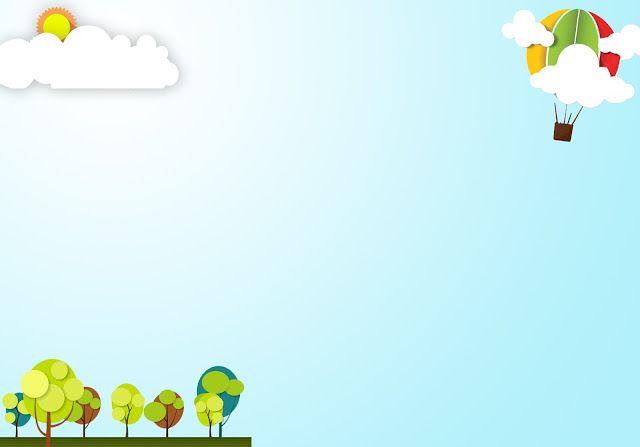 TRÌNH BÀY Ý KIẾN VỀ MỘT VẤN ĐỀ ĐỜI SỐNG 
      (ĐƯỢC GỢI RA TỪ MỘT NHÂN VẬT VĂN HỌC)
NÓI VÀ NGHE
KHỞI ĐỘNG
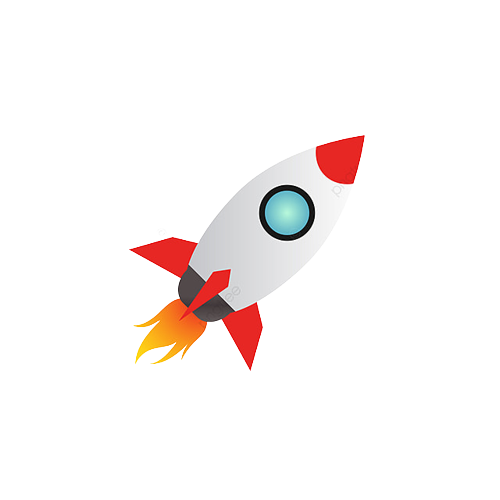 Tiết trước em đã viết bài viết phân tích đặc điểm nhân vật trong một tác phẩm văn học:
+ Em đã viết về nhân vật yêu thích nào? Nhân vật đó có những đặc điểm nổi bật nào?
+ Nhân vật đó gửi gắm đến em tình cảm, suy ngẫm gì về cuộc sống?
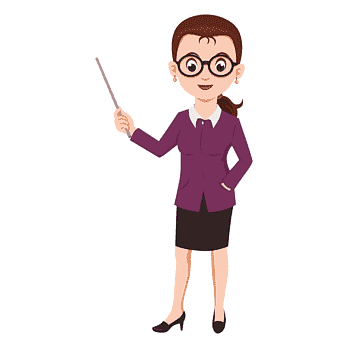 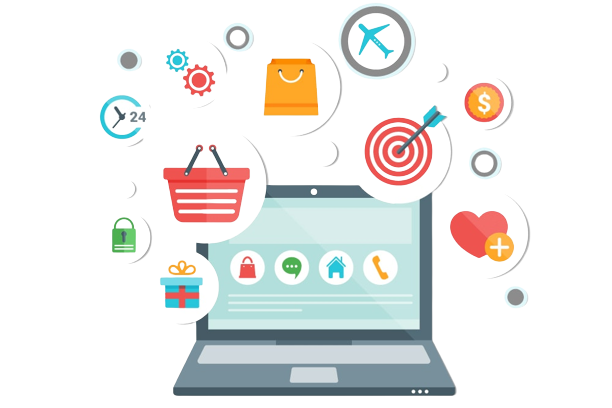 HĐCĐ (4p), trình bày, điều hành chia sẻ CH: Trước khi nói, cần thực hiện các công việc gì?
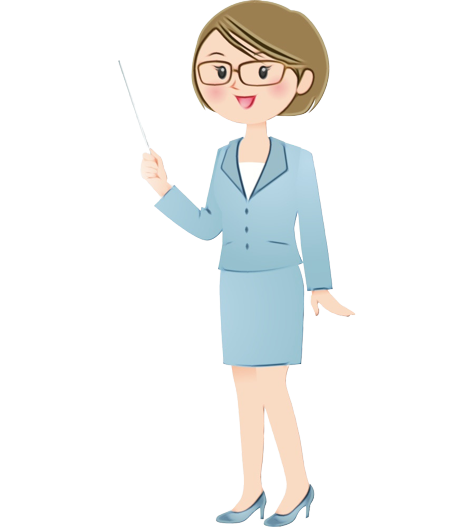 a. Chuẩn bị nội dung nói
Lựa chọn vấn đề đời sống có ý nghĩa được gợi ra từ một nhân vật trong tác phẩm mà em đã đọc.
Vấn đề đời sống có thể được thể hiện qua những chi tiết cụ thể như một câu nói, một hành vi ứng xử, một suy nghĩ của nhân vật trong truyện.
Trước khi nói
a. Chuẩn bị nội dung nói
Thu thập tư liệu cho nội dung trình bày
Tìm ý tưởng cho bài trình bày từ chính những chi tiết trong văn bản truyện được chọn.
Tìm thêm thông tin liên quan đến vấn đề đời sống em muốn trình bày từ sách báo hoặc các phương tiện nghe nhìn để có được cái nhìn toàn diện hơn về đề tài muốn trao đổi.
a. Chuẩn bị nội dung nói
Lập đề cương cho bài nói. Ghi ra giấy một số ý quan trọng không thể bỏ qua khi trình bày như: 
+ Giới thiệu khái quát về vấn đề đời sống được gợi ra từ một nhân vật văn học.
+ Ý kiến của em về vấn đề đó. (Ví dụ: Vấn đề: Sự trân trọng lời hứa: Biểu hiện của sự trân trọng lời hứa; Tác dụng của sự trân trọng lời hứa; bài học nhận thức, …)
+ Khái quát lại vấn đề và bài học rút ra từ vấn đề bàn luận.
b. Tập luyện
Để có bài nói tốt, em cần tập luyện trước khi trình bày trước lớp.
Tập nói một mình để nắm chắc nội dung trình bày; nhờ người nghe góp ý.
Quản lí thời gian khi nói để đảm bảo thời gian khi trình bày chính thức.
Cần nắm rõ các tiêu chí đánh giá bài nói.
Ví dụ cho đề bài: Qua nhân vật nhân vật “tôi” và người cha trong văn bản Vừa nhắm mắt vừa mở cửa sổ (Nguyễn Ngọc Thuần), em hãy trình bày ý kiến về lối sống hoà hợp với thiên nhiên của con người.
1) Trước khi nói, hãy trả lời các câu hỏi sau:
- Bài nói nhằm mục đích gì?
- Người nghe là ai?
- Em chọn không gian nào để thực hiện bài nói?
- Em dự định trình bày trong bao nhiêu phút?
Em dự định lựa chọn hình thức trình bày nào?
2) Hãy tìm ý và lập dàn ý cho bài nói
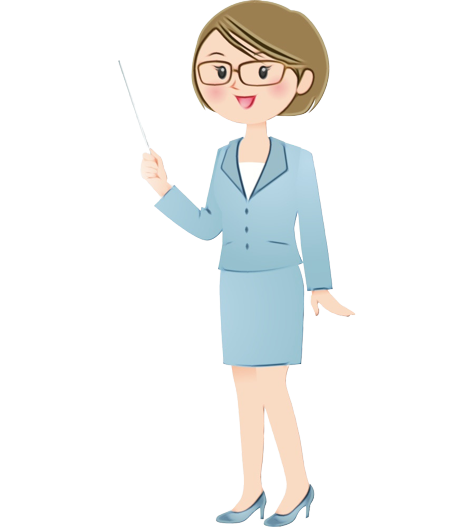 * Tìm ý bằng cách trả lời các câu hỏi
Nhân vật “tôi” và nhân vật người cha trong văn bản Vừa nhắm mắt vừa mở cửa sổ - Nguyễn Ngọc Thuần đã gợi ra vấn đề về lối sống hoà hợp  với thiên nhiên của con người như thế nào?
Lối sống hoà hợp với thiên nhiên của con người là gì? Tại sao cần phải sống hoà hợp  với thiên nhiên?
Có thể lấy bằng chứng từ chính trải nghiệm của mình hoặc từ sách báo, internet về lối sống hoà hợp  với thiên nhiên của con người.
a. Tìm ý bằng cách trả lời các câu hỏi
Bài học em rút ra từ lối sống hoà hợp với thiên nhiên của
 2 nhân vật cha con trong văn bản Vừa nhắm mắt vừa mở cửa sổ -
 Nguyễn Ngọc Thuần là gì?
* Lập dàn ý cho bài nói
Mở đầu: Giới thiệu vấn đề thuyết trình: về lối sống hoà hợp  với thiên nhiên của con người được gợi ra qua nhân vật “tôi” và nhân vật người cha trong văn bản Vừa nhắm mắt vừa mở cửa sổ - Nguyễn Ngọc Thuần.
Ví dụ: Đọc văn bản Vừa nhắm mắt vừa mở cửa sổ (Nguyễn Ngọc Thuần), người đọc vô cùng ấn tượng trước tình cảm yêu thương giữa nhân vật “tôi” và cha của mình. Bài học lớn mà người cha đã dạy cho  nhân vật “tôi” để lại nhiều suy ngẫm cho người đọc là lối sống hoà hợp với thiên nhiên.
Nội dung chính: Thuyết trình tuần tự nội dung bài nói một cách hợp lí
Nhân vật “tôi” và người cha trong văn bản Vừa nhắm mắt vừa mở cửa sổ (Nguyễn Ngọc Thuần) đã gợi ra vấn đề về lối sống hoà hợp với thiên nhiên của con người như thế nào?
Người cha đã thể hiện tình yêu thương với đứa con thông qua những bài học sâu sắc từ cuộc sống. Qua những trò chơi đầy lí thú, hấp dẫn, người cha đã dạy con biết yêu thương, lắng nghe và thấu hiểu từ thiên nhiên, biết trân trọng mọi thứ xung quanh mình……..
Lối sống hoà hợp với thiên nhiên của con người là gì?
Lối sống hoà hợp với thiên nhiên là sự gắn bó, rung động trước cảnh đẹp của thiên nhiên ; biết yêu quý, giữ gìn và bảo vệ thiên nhiên .
Tại sao cần phải sống hoà hợp  với thiên nhiên?
Con người và thiên nhiên có mối quan hệ không thể tách rời: Con người không thể sống tách mình ra khỏi thiên nhiên. Thiên nhiên luôn có mặt trong đời sống con người. Mọi nguồn sống của con người đều lấy từ thiên nhiên.
Sống hoà hợp với thiên nhiên đem lại bao lợi ích cho cuộc sống con người
Tại sao cần phải sống hoà hợp  với thiên nhiên?
Yêu thiên nhiên và sống hòa hợp với thiên nhiên giúp ta có ý thức bảo vệ thiên nhiên và tránh làm tổn hại đến nó. Tình yêu thiên nhiên giúp ta có sức mạnh chống lại mọi âm mưu và hành động hủy hoại thiên nhiên. Bảo vệ thiên nhiên chính là bảo vệ sự sống trên trái đất, bảo vệ sự sống của chính mỗi chúng ta.
Mở rộng vấn đề: phê phán những hành vi hờ hững, thờ ơ tắc trách, hủy hoại thiên nhiên.
Phê phán những kẻ vì lợi ích cá nhân mà huỷ hoại thiên nhiên (chặt phá rừng bừa bãi, xả rác, chất thải ra môi trường tự nhiên, săn bắn động vật hoang dã,…). Những hành động này trực tiếp tác động đến môi trường sống chung của loài người.
Hay có những người tâm hồn khô cằn, không cảm nhận được vẻ đẹp của thiên nhiên quanh mình. Cuộc sống những người này thật vô vị, tẻ nhạt; họ không nhận ra giá trị to lớn của thiên nhiên.
+ + - + + + Phải biết bảo vệ thiên nhiên. Kiên quyết và kịp thời phê phán, chống lại mọi hành vi tàn phá thiên nhiên. Thực hiện nhữn hành động trong thực tiễn:Trồng cây gây rừng, vứt rác đúng nơi quy định, tiết kiệm nguồn nước sạch; hn chế xả rác ra môi trường tự nhiên; bảo vệ những loài động thực vật tiềm ẩn nguy cơ tuyệt chủng.
Bài học em rút ra từ lối sống hoà hợp với thiên nhiên của 2 nhân vật cha con trong văn bản Vừa nhắm mắt vừa mở cửa sổ (Nguyễn Ngọc Thuần) là gì? Mỗi người có nghĩa vụ và trách nhiệm bảo vệ và dành cho thiên nhiên một tình yêu lớn .
Phải yêu quý và tôn trọng những gì thuộc về thiên nhiên. 
Biết thương mến từ cái cây, ngọn cỏ, dòng sông, ngọn núi. 
Tâm hồn biết phát hiện và chiêm ngưỡng và thưởng thức cái đẹp của thiên nhiên .
Trong cuộc sống hàng ngày, phải sống thân mật, hoà hợp với thiên nhiên. Hãy đưa thiên nhiên đến gần với đời sống của mình.
+ + - + +
Bài học em rút ra từ lối sống hoà hợp với thiên nhiên của 2 nhân vật cha con trong văn bản Vừa nhắm mắt vừa mở cửa sổ (Nguyễn Ngọc Thuần) là gì? Mỗi người có nghĩa vụ và trách nhiệm bảo vệ và dành cho thiên nhiên một tình yêu lớn .
Phải biết bảo vệ thiên nhiên. Kiên quyết và kịp thời phê phán, chống lại mọi hành vi tàn phá thiên nhiên. Thực hiện những hành động trong thực tiễn:Trồng cây gây rừng, vứt rác đúng nơi quy định, tiết kiệm nguồn nước sạch; hạn chế xả rác ra môi trường tự nhiên; bảo vệ những loài động thực vật tiềm ẩn nguy cơ tuyệt chủng.
Kết thúc: Khẳng định lại vấn đề và bày tỏ mong muốn nhận được sự chia sẻ từ người nghe.
Yêu mến thiên nhiên và sống hòa hợp với thiên nhiên là lối sống đáng được tôn vinh, trân trọng. Thiên nhiên là ngôi nhà chung của con người. Bởi thế, bảo vệ thiên nhiên là nghĩa vụ và trách nhiệm của toàn bộ tất cả chúng ta.
Cảm ơn thầy (cô) và các bạn đã lắng nghe. Mong nhận được những góp ý và những chia sẻ từ các bạn.
2. Trình bày bài nói
*Yêu cầu chung
Trình bày bài thuyết trình theo dàn ý đã chuẩn bị.
Nói rõ ràng, âm lượng phù hợp; tránh đọc bài viết đã chuẩn bị sẵn; sử dụng các phương tiện phi ngôn ngữ đi kèm (điệu bộ, cử chỉ, ánh mắt; hình ảnh, sơ đồ minh hoạ,…); đảm bảo thời gian quy định.
Người nói
Đảm bảo sự thống nhất giữa giữa nội dung với hình thức; các phương tiện hỗ trợ thuyết trình phù hợp. Chú ý cách diễn đạt tạo sự hấp dẫn về vấn đề thảo luận,…
Trả lời các câu hỏi của người nghe (nếu có)
2.  Trình bày bài nói
*Yêu cầu chung
Lắng nghe, xác định và ghi lại các thông tin chính của bài thuyết trình, những nội dung cần trao đổi thêm.
Thể hiện thái độ chú ý lắng nghe; sử dụng các yếu tố cử chỉ, nét mặt, ánh mắt để khích lệ người nói.
Người nghe
Hỏi lại những điểm chưa rõ (nếu cần); có thể trao đổi thêm quan niệm cá nhân về nội dung của bài thuyết trình.
III. Đánh giá, thảo luận 
* Bảng kiểm đánh giá bài nói của bạn theo tiêu chí.
*Bảng tự kiểm tra kĩ năng nói của bản thân:
III. Đánh giá, thảo luận 
* Bảng kiểm đánh giá bài nói của bạn theo tiêu chí.
*Bảng tự kiểm tra kĩ năng nghe